NANOMECHANICAL  AND TOPOGRAPHICAL IMAGING OF LIVING CELLS AND TISSUES 
FOR THE INVESTIGATION 
OF CELLULAR INTERACTIONS
Luca Puricelli
Molecular Beam and Nanocrystalline Materials Laboratory (LGM)
Dipartimento di Fisica & Centro Interdisciplinare Materiali e Interfacce Nanostrutturati  (CIMaINa)
Università degli Studi di Milano
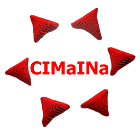 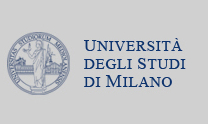 Physics, Astrophysics and Applied Physics PhD School
18/11/2014
FUNDAMENTAL CONCEPTS
The Atomic Force Microscope (AFM)
Working principles
Induced cellular differentiation
Nanostructured surfaces: 
 -  Which are their main
     features and purposes?
Cellular mechanics: 
 -  How does a cell react
    to its environment?
CELLULAR MECHANICS
Why measuring cells’ mechanical properties ?
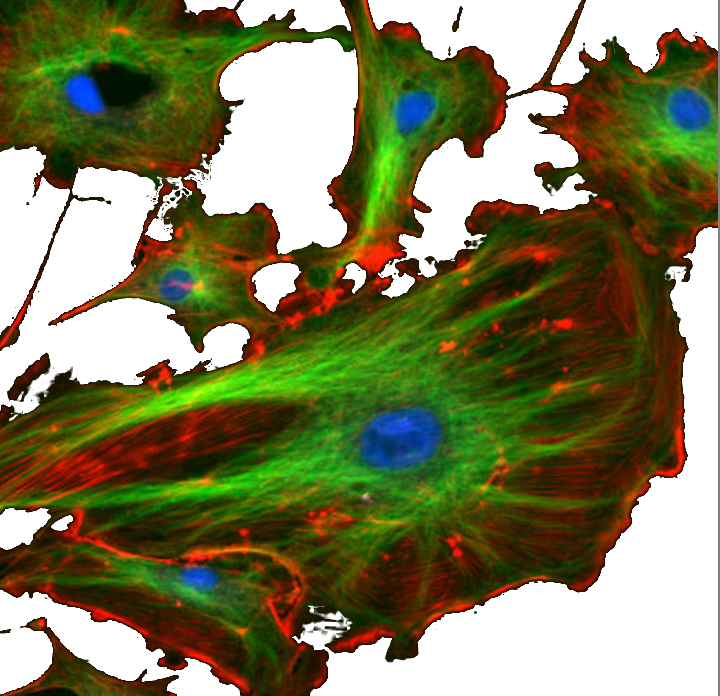 Structural role: scaffolding
*
CYTOSKELETON
Biological primary functions
 Adhesion 
 Proliferation
 Intra-cellular transport
 Differentiation
 Signals transduction
Fluorescence microscopy image : endothelial cells
MECHANICAL PHENOTYPE
CELL’ S VITAL PARAMETERS
* E. L. Elson. Ann. Rev. Biophys. Chem (1988)
CELLULAR MECHANICS
Cellular (or tissues) elasticity correlated to :
Environment physico-chemical variations **
Patho-physiological state    
  (even without clear morphological changes)*
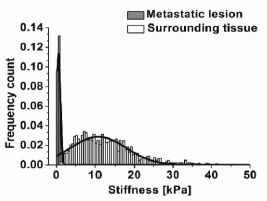 *        M. Plodinec .  Nature Nanotech. (2012)               
**      G. Lamour.  Biomat.  (2010)
NANOSTRUCTURED SURFACES
Flat
VS
Nanostructured
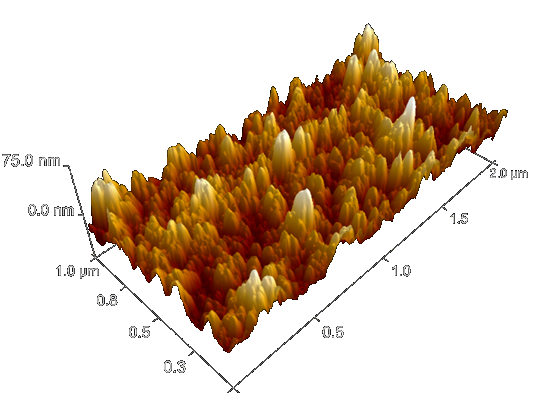 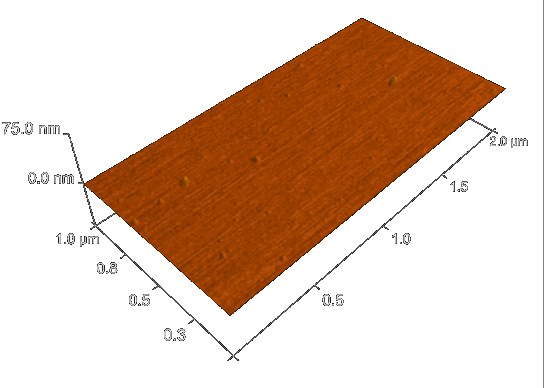 Different physical properties for the same material:
  RMS roughness
  electric charge density
  Surface Free Energy, etc..
May an engineered nanostructured surface influence a cell’s fate?
THE ATOMIC FORCE MICROSCOPE (AFM)
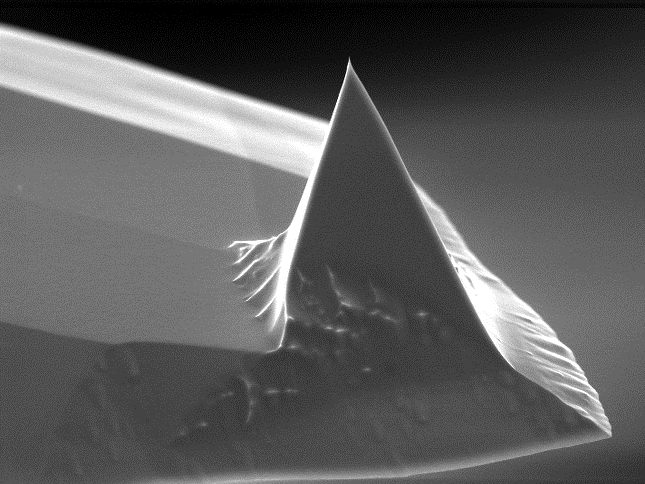 R ≈  2-3 nm
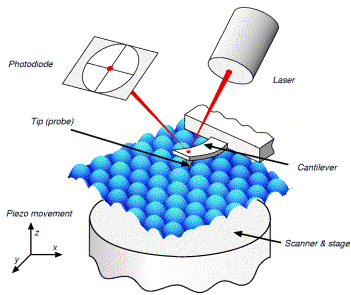 h ≈ 10 um
AFM & CELLS
Height
nm
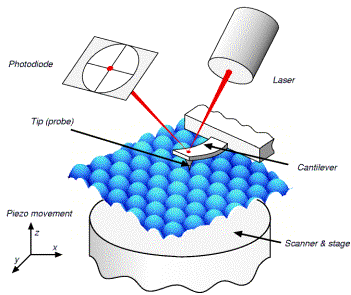 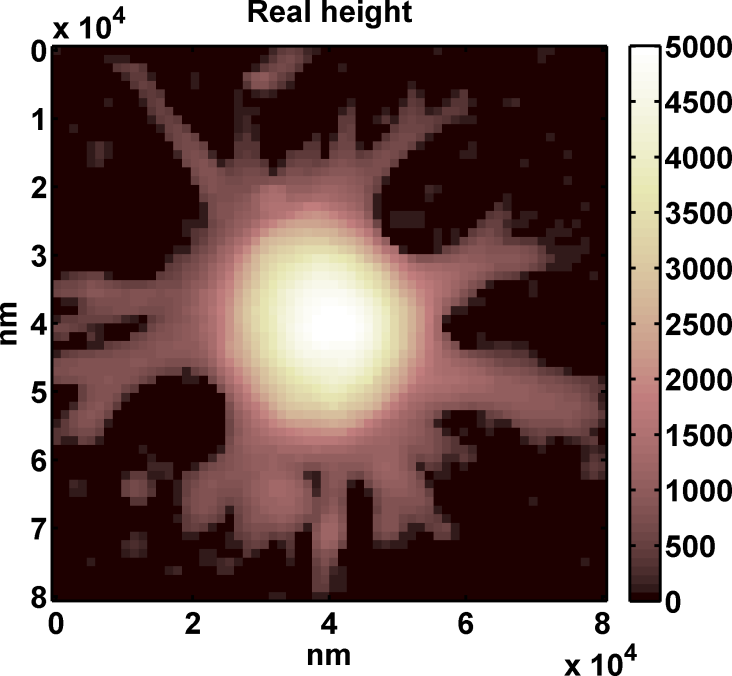 Topographic maps
Mechanical tests:
(Force measurements)
Young Modulus
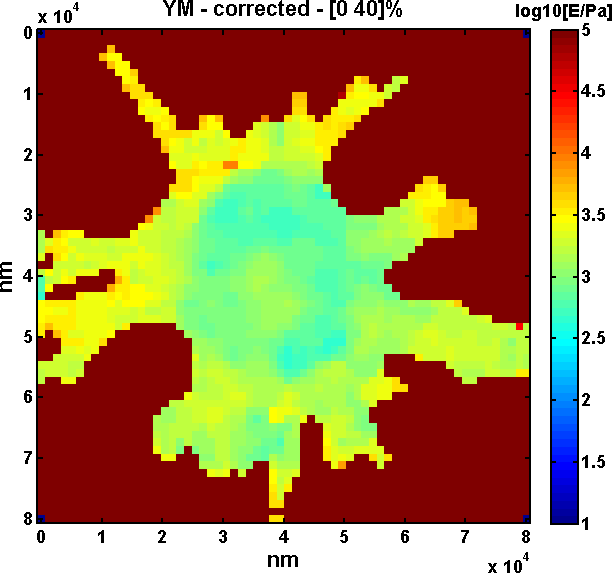 AFM :  COMBINED TOPOGRAPHIC/MECHANICAL IMAGING
AFM & CELLS : FORCE VOLUME
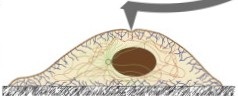 Force [nN]
Tip-sample distance [nm]
Force Volume :  
- 100x100 μm2
 64 x 64 force curves
ELASTICITY MAP
TOPOGRAPHY MAP
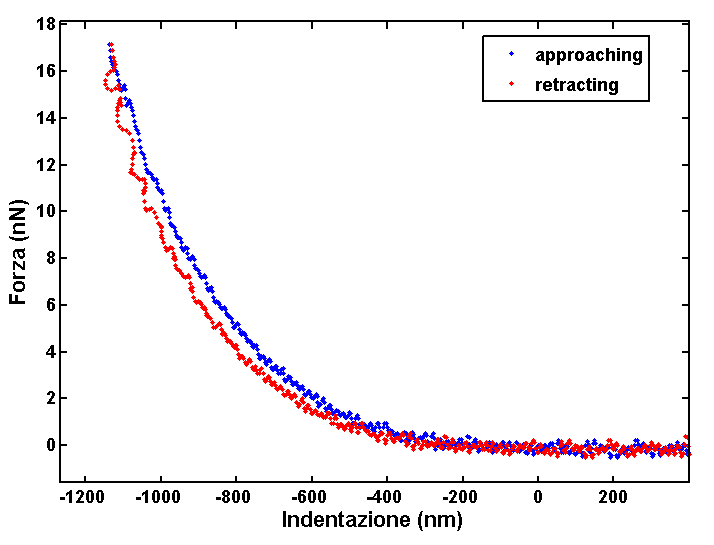 Sample deformation
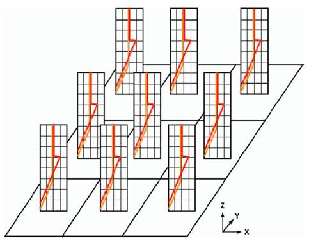 AFM & CELLS :  EXPERIMENTAL PROTOCOL DEVELOPMENT
WHICH IS THE BEST PROBE?
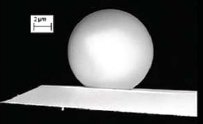 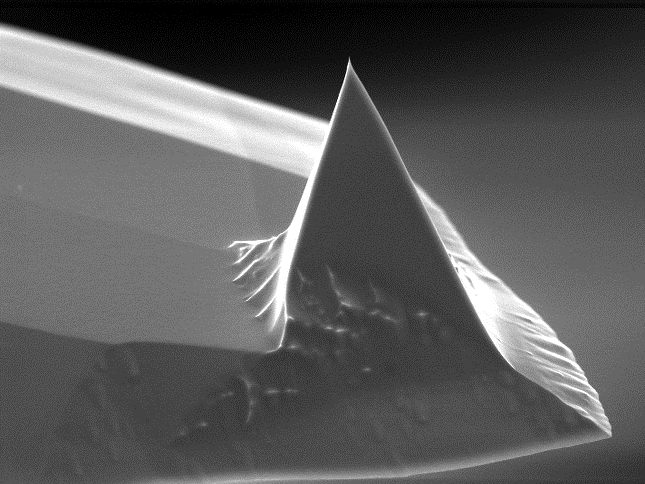 2R ≈ 
10 um
R ≈  2-3 nm
VS
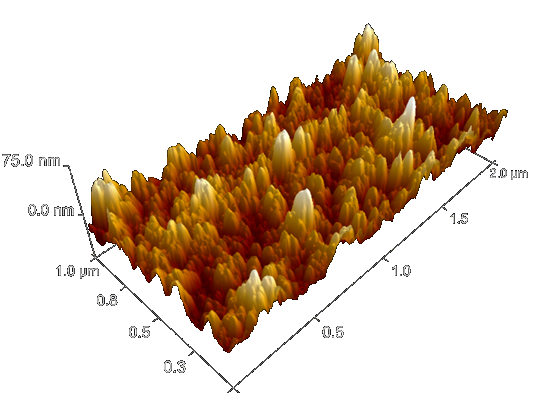 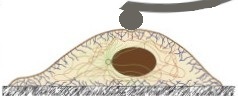 70 um
AFM & CELLS :  EXPERIMENTAL PROTOCOL DEVELOPMENT
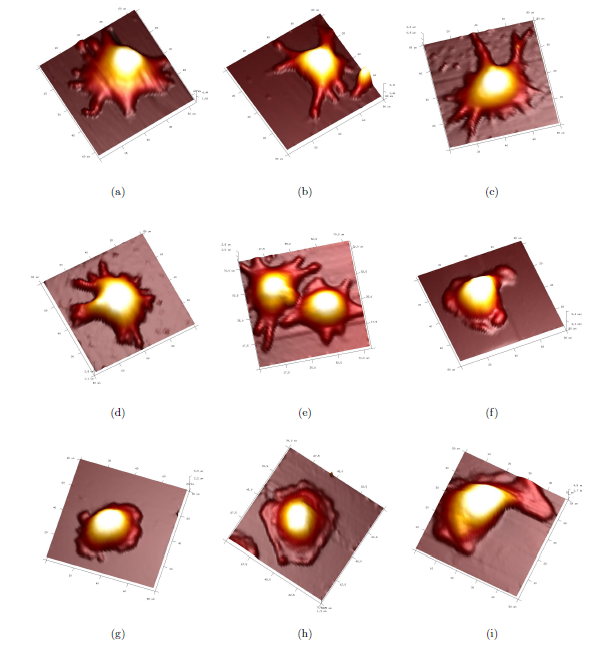 L. Puricelli et al.

“Nanomechanical and topographical imaging of living cells by Atomic Force Microscopy with colloidal probes" 

Review of Scientific Instruments

Submitted on 16/09/14
Under revision
3d topo images
AFM & CELLS : PROTOCOL TEST
EFFECT OF CYTOCHALASIN-D ON CELLULAR ELASTICITY
Cytochalasin -D : micotoxin which disrupts actin filaments network
                                  cytoskeleton weakening, Young modulus decreases
Height
Young Modulus
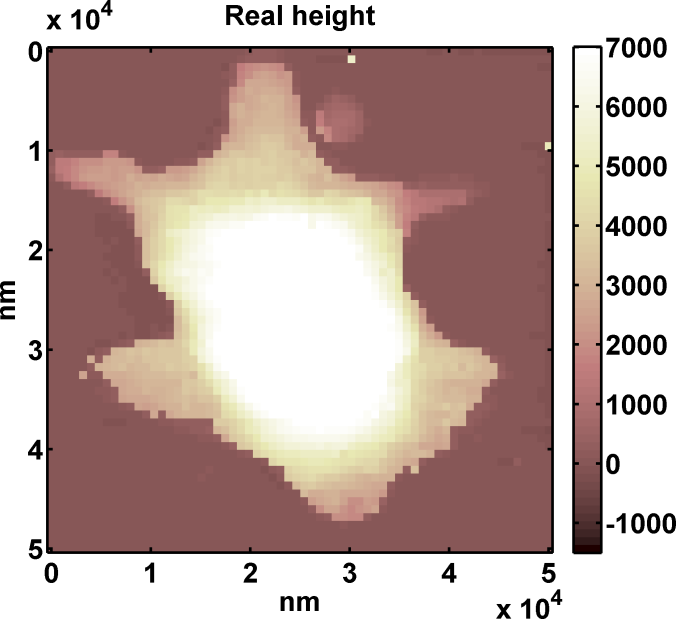 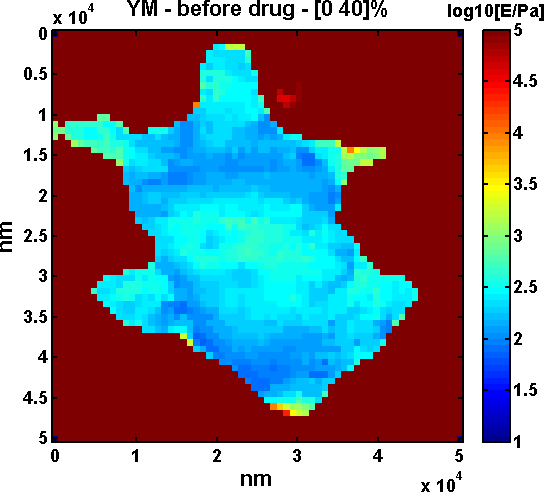 before
nm
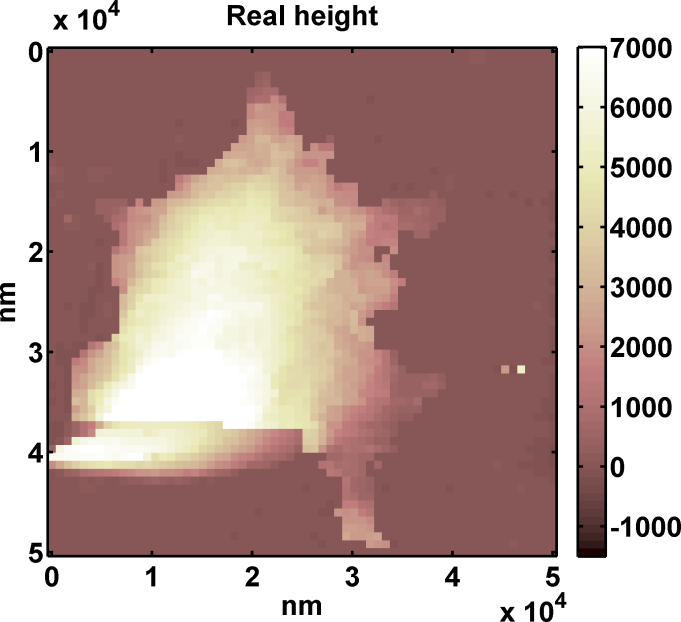 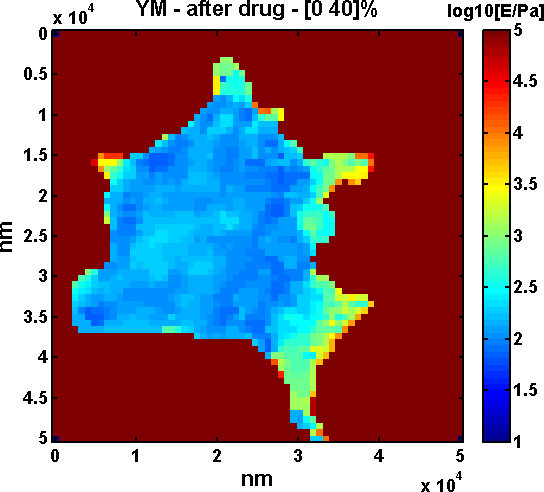 after
AFM & CELLS : PROTOCOL TEST
EFFECT OF CYTOCHALASIN-D ON CELLULAR ELASTICITY
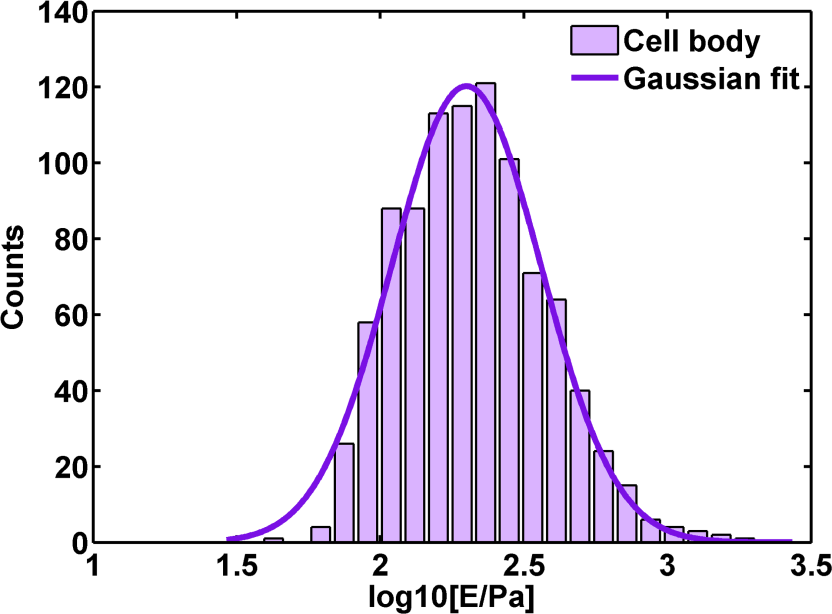 L. Puricelli et al.

“Nanomechanical and topographical imaging of living cells by Atomic Force Microscopy with colloidal probes" 

Review of Scientific Instruments

Submitted on 16/09/14
Under revision
before
<E> = 235 ± 93 Pa
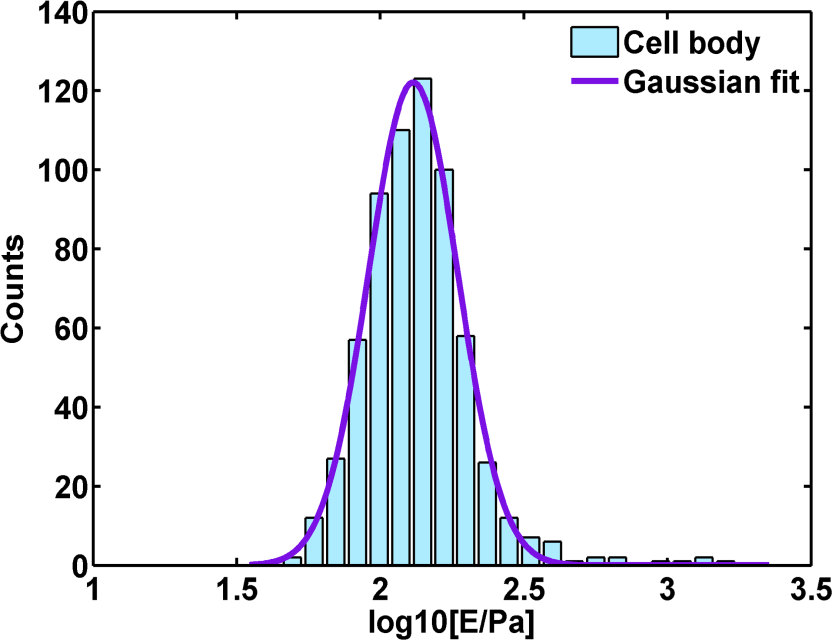 <E> = 142 ± 42 Pa
after
AFM & CELLS : PROTOCOL APPLICATION
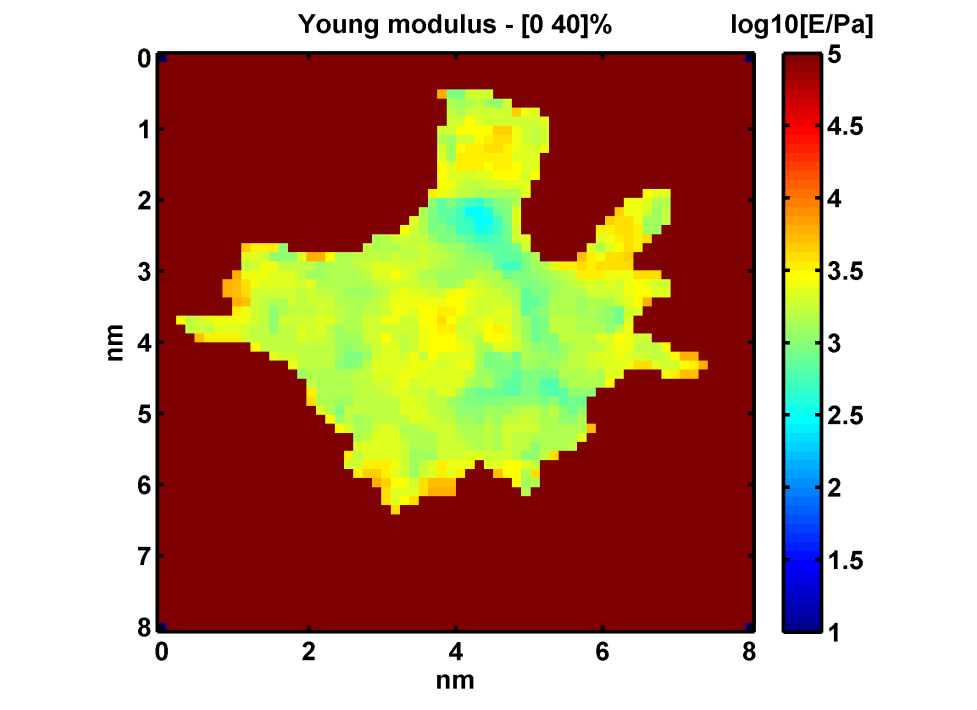 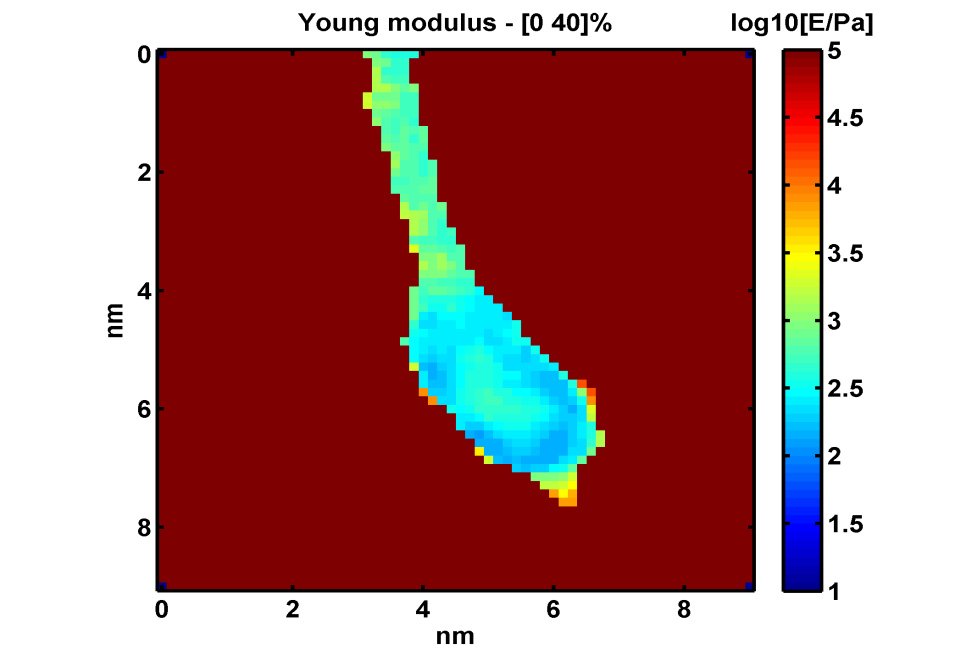 CELLULAR DIFFERENTIATION INDUCED BY NANOSTRUCTURED SURFACES
Height
Young Modulus
X 104
X 104
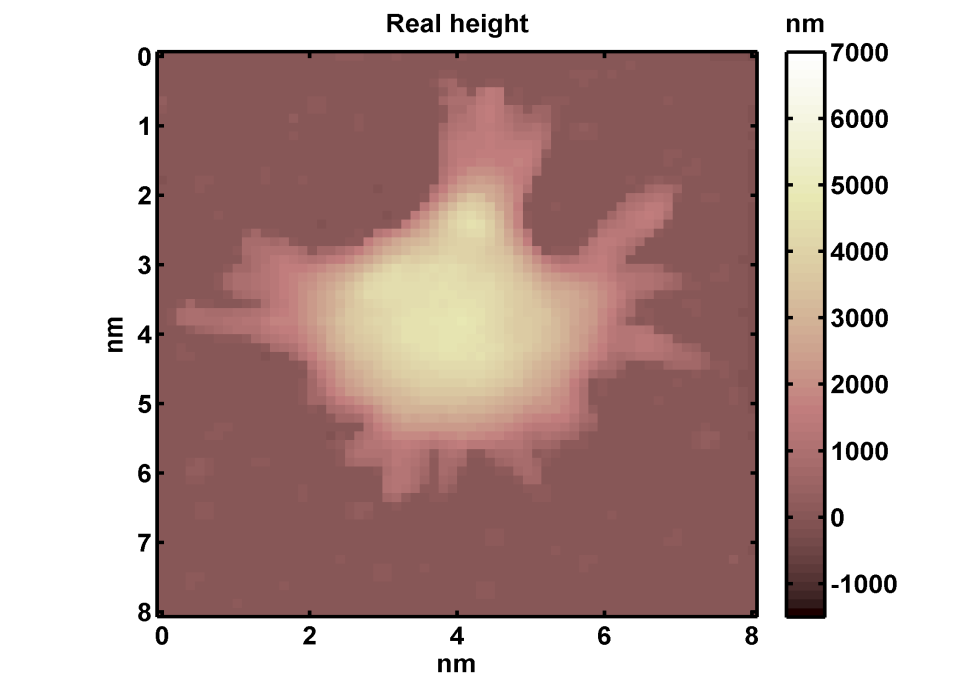 24 hr
Flat Zirconia
X 104
24hr
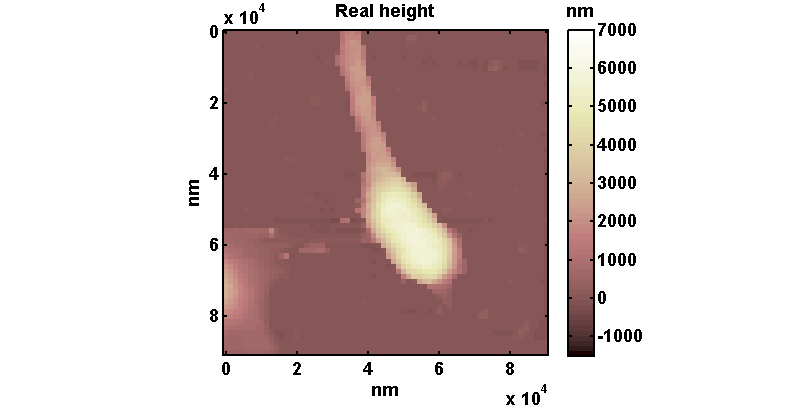 24 hr
500  nm
Nanostructured zirconia 
(15nm RMS roughness)
X 104
X 104
AFM & CELLS : PROTOCOL APPLICATION
CELLULAR DIFFERENTIATION INDUCED BY NANOSTRUCTURED SURFACES
Nerve Growth Factor (NGF)       VS     Nanostructured Zirconia
Young modulus – cell body
Young modulus – neurites
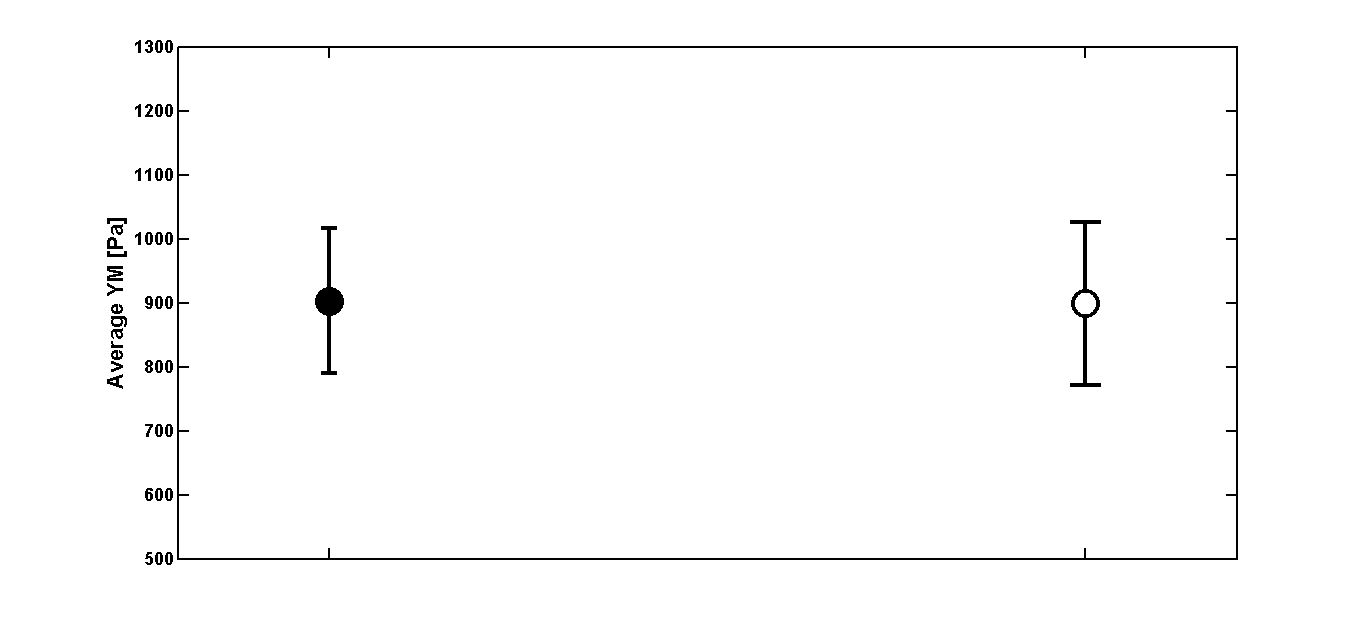 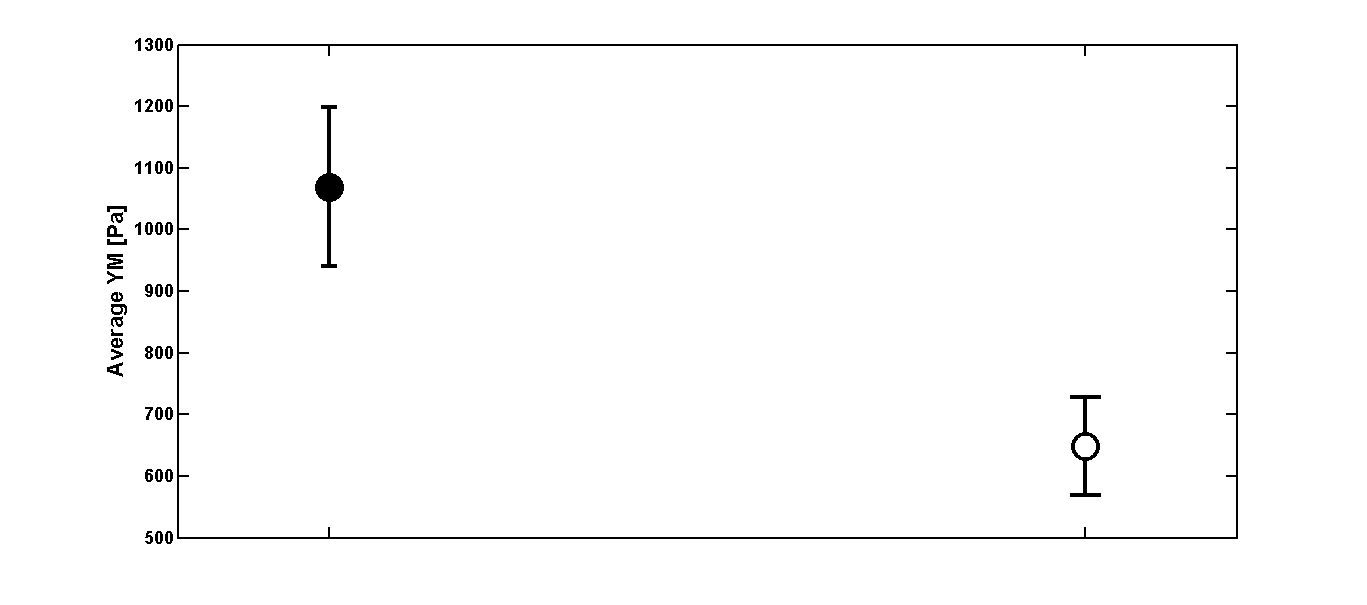 Flat Zirconia +NGF
Flat Zirconia +NGF
nanostructured 
zirconia (15nm rms)
nanostructured 
zirconia (15nm rms)
C. Schulte, L. Puricelli et al.

“Nanoscale information of nanorough zirconia surface
  favours neuronal differentiation by orchestrating
  complex mechanotransductive events “
  
  Under submission on  “Journal of Cell Biology “
The Young modulus of PC12 cells body is reduced on the nanostructured zirconia
500  nm
CONCLUSIONS AND FUTURE PERSPECTIVES
Development and optimization of a common and robust methodology (covering all the steps of the experimental activity) for the AFM-based combined topographic/mechanical imaging of cells and tissues
Effective exploitation of AFM potentials in the biomedical field
Engineered nanostructured surfaces as  cell culture plates for the study of the differentiation process
Applications of AFM in  the fields of pre-diagnosis of cancer diseases, drugs testing, or regenerative medicine.
THANK YOU FOR YOUR ATTENTION!
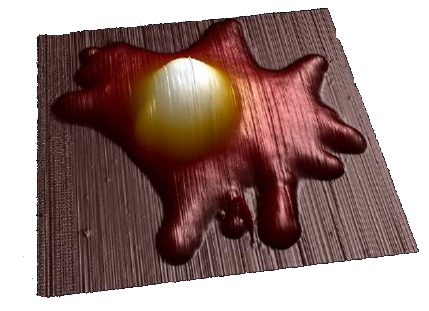 AFM & CELLS :  EXPERIMENTAL PROTOCOL DEVELOPMENT
FINITE THICKNESS EFFECT CORRECTION
Cell from HEK-293 line (human embryonic kidney)
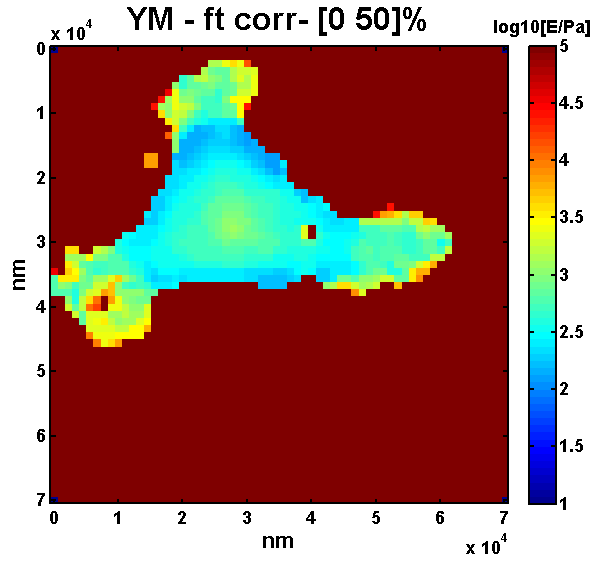 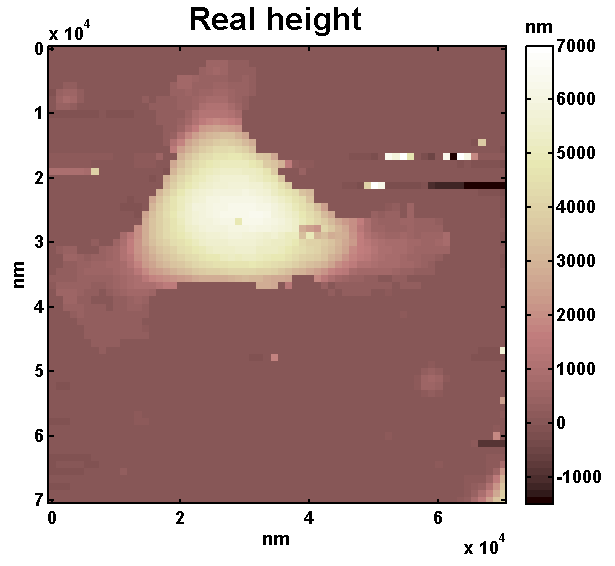 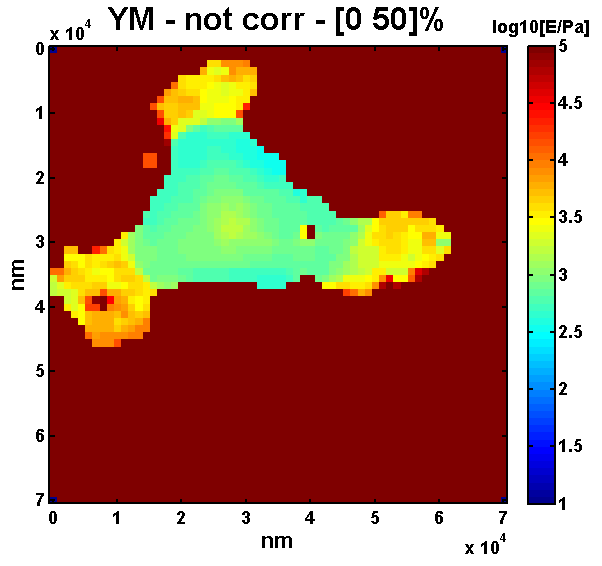 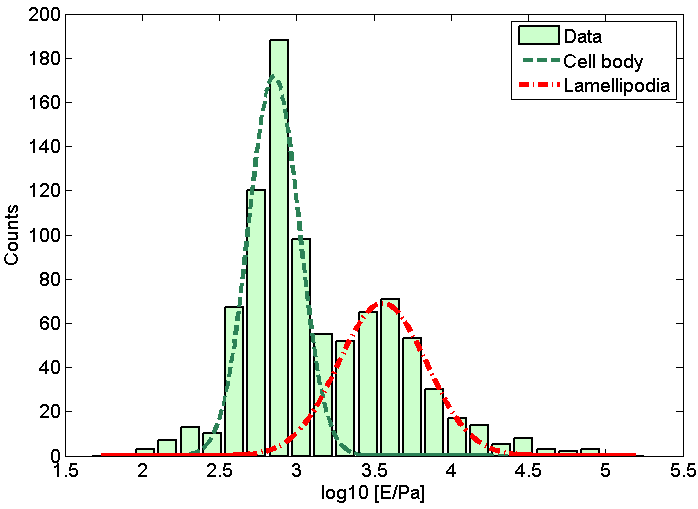 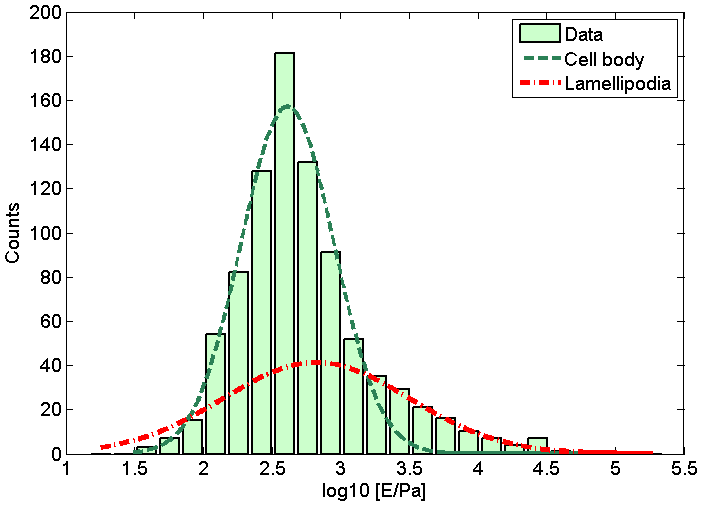 AFM & CELLS
Measuring cells’ nanomechanics - Why Atomic Force Microscopy ?
Standard tools in biology :
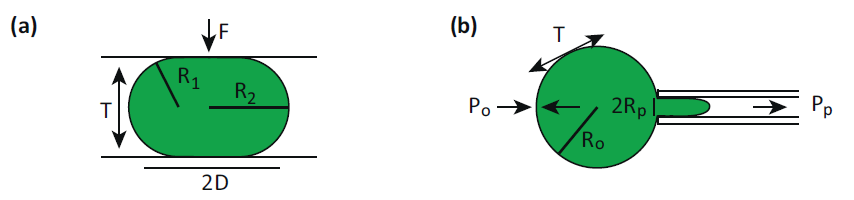 Compression between glass plates *
  Micropipettes aspiration *
  Tethers pulling with functionalized
   microspheres or optical tweezers **
*   A. Diz-Munoz et al. Trends in Cell Biology 23 (2013)
Low spatial resolution
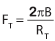 Membrane surface tension: which linkage to membrane-cytoskeleton mechanical properties ?
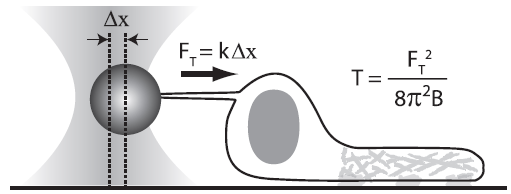 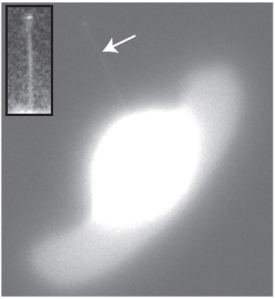 **  A. D. Lieber et al. Current Biology 23 (2013)
Need of direct cytoskeleton elasticity measurements, provided with high spatial resolution and in one-to-one correspondence with topographic map
AFM & CELLS
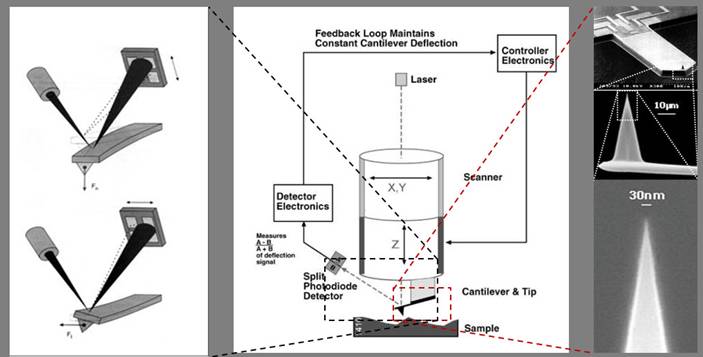 Force spectroscopy
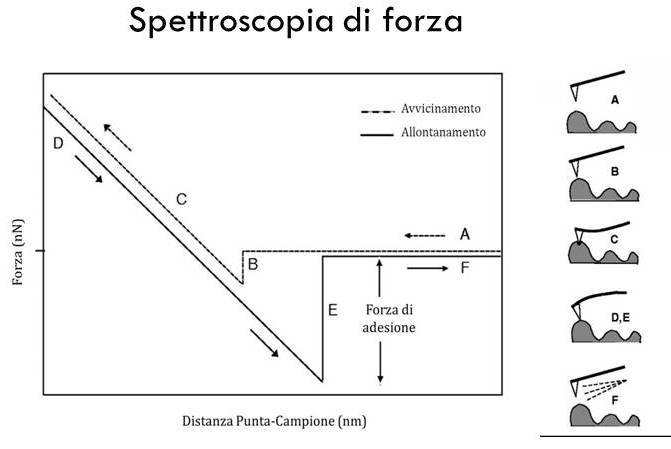 Approaching
Retracting
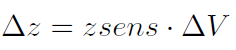 Force [nN]
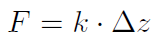 Adhesion
Tip-sample distance [nm]
OPEN PROBLEMS:  1) CONTACT MECHANICS MODEL (HERTZ)
Poisson coefficient = 0.5
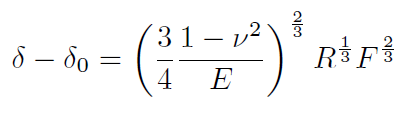 δ = sample indentation
  δ0 = contact point
  Fl = applied force
  R = microsphere radius
  σ = F/A (stress)
  ε = strain (relative deformation)
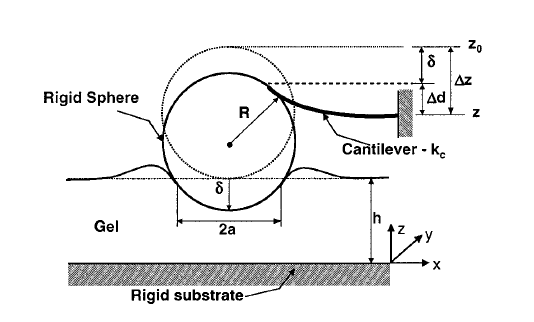 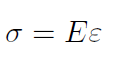 Young modulus:  intrinsic parameter! (not dependent on sample dimensions or shape)
MAIN LIMITS:
Homogeneous and isotropic sample
 Semi-infinite sample (negligible substrate  
   effect)
 Purely elastic response
E ≈ constant (and scalar)
  FA(δ) ≈ FR(δ)
  δ , a << R
  δ , a << h
OPEN PROBLEMS:  3) FINITE THICKNESS EFFECT CORRECTION
δ << h
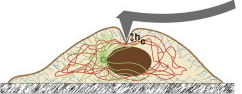 Dimitriadis correction (spherical probes)
δ
h
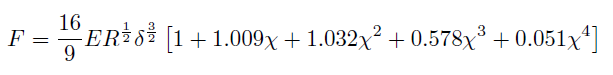 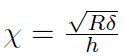 Hertz
Opportunity to obtain mechanical properties from the whole cell surface :
Linearizable :
Cytoplasmic protrusions (filopodia, lamellipodia), potentially rich in informations
           On literature, data limited to the higher regions  (nucleus) ≈ 10 % total surface area
Opportunity to work in parallel on the whole force curves set (matrix linear regression)
         Direct inspection of eventually different elastic regions (different slopes)
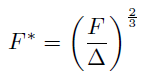 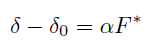 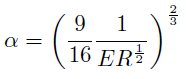 *[Dimitriadis et al. Biophys. J. 82:2798-2810 2002]
OPEN PROBLEMS:  4) MULTIPLE ELASTIC RANGES
INDENTATION RANGE SELECTION FOR YOUNG MODULUS FITTING
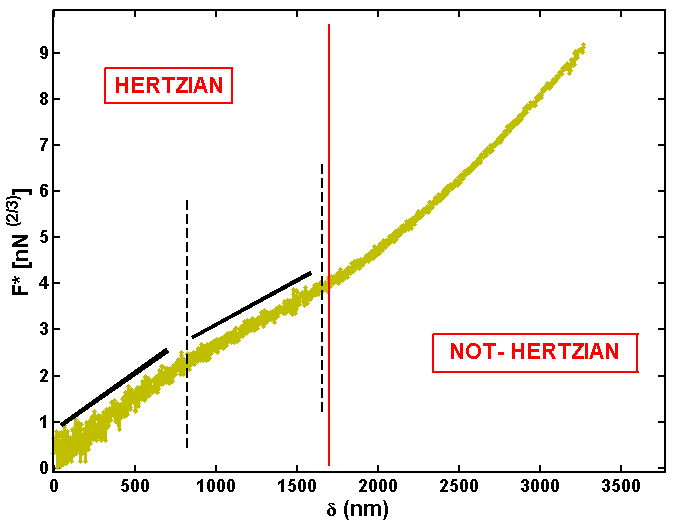 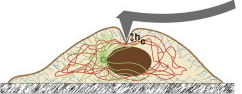 Strong hypothesis, need of manual check on a statistically significant force curves sample (≈ 50 -100)
Semi-automatic method:  indentation percentages research
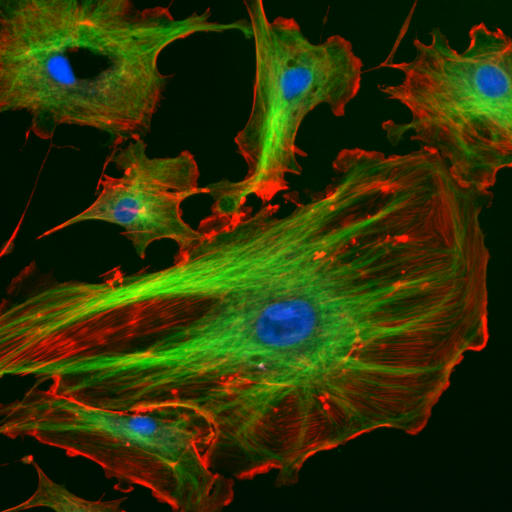 Complex problem:
Hypothesis : local height is proportional to cytoskeletal components amount
                            thickness of cytoskeletal components
                            absolute indentation width of the different ranges
COMBINED TOPOGRAPHIC/MECHANICAL IMAGING PROTOCOL
Strong adhesion
Weak adhesion
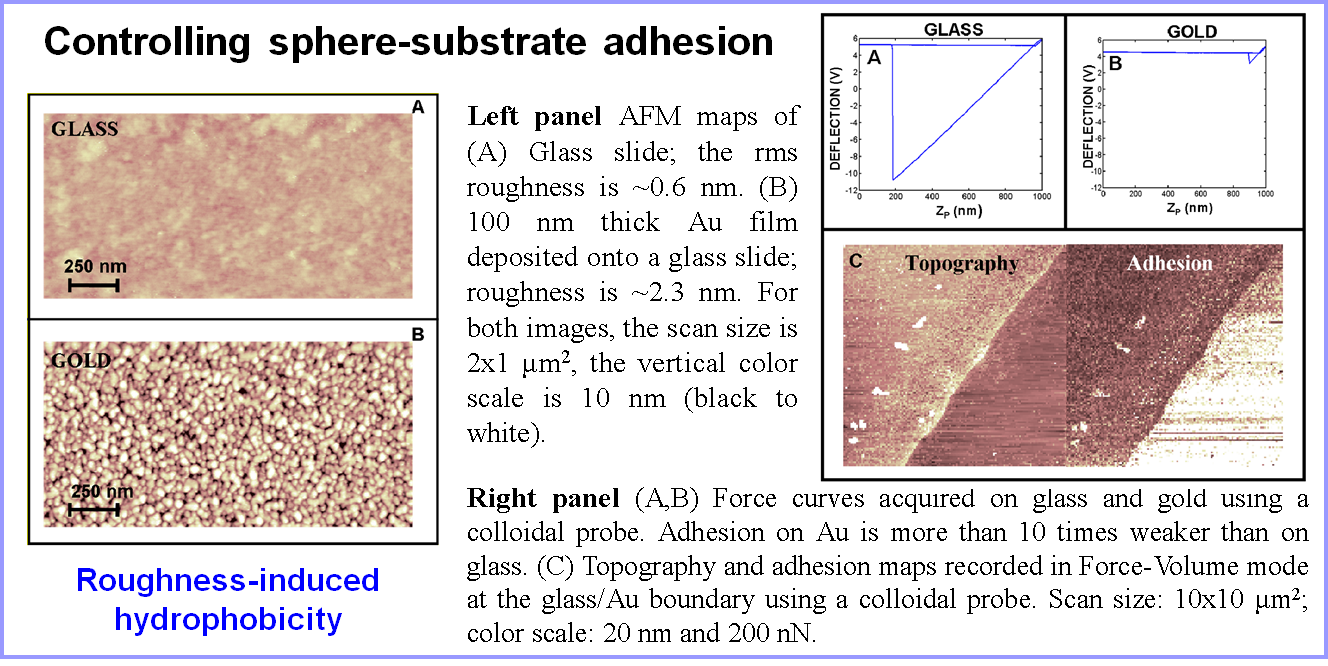 M. Indrieri et al., Rev. Sci. Instrum. 82 (2011)
COMBINED TOPOGRAPHIC/MECHANICAL IMAGING PROTOCOL
COLLOIDAL SPHERICAL PROBES CHARACTERIZATION *
Reverse imaging
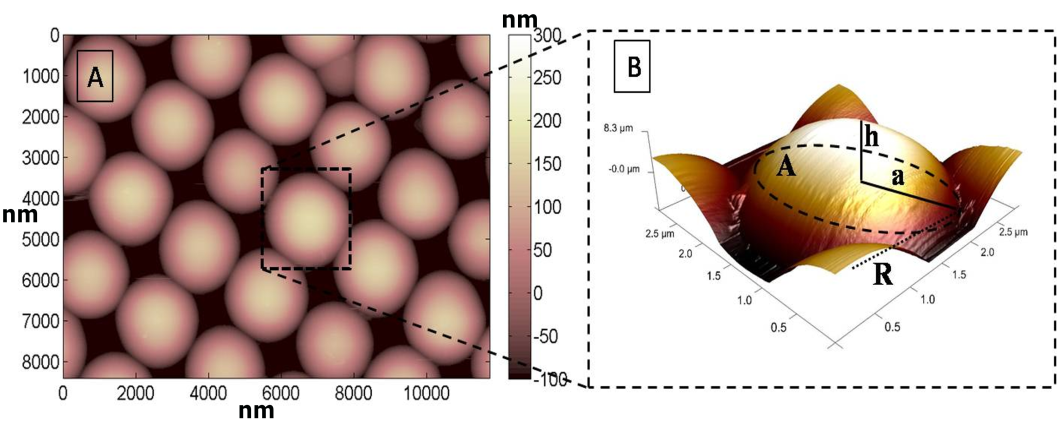 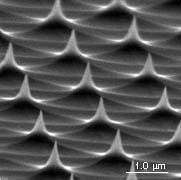 Radius fitting by means of spherical cap equations
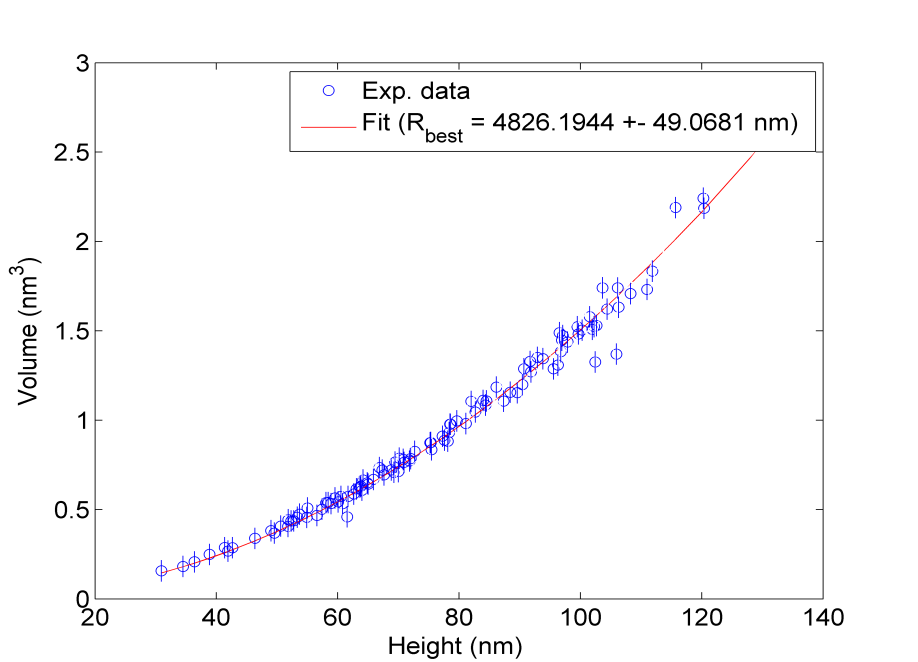 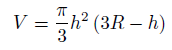 Each spherical cap is independent: robust statistic   
   characterization

  Appropriate filters to discarde images given by 
   damaged spikes
         error ≤ 1%
* M. Indrieri et al., Rev. Sci. Instrum. 82 (2011)
COMBINED TOPOGRAPHIC/MECHANICAL IMAGING PROTOCOL
3) TRANSFERRING IN A SUITABLE AFM THERMALIZED CELL (37°C)
FEATURES

Temperature  control (36 ± 1 °C)
Transparent heater (good optical visibility)
Calibration curve :  T = f (ΔV)
Plastic cap with an hole for AFM-head
       (limiting culture medium vaporization)
          tmax ≈ 5 h
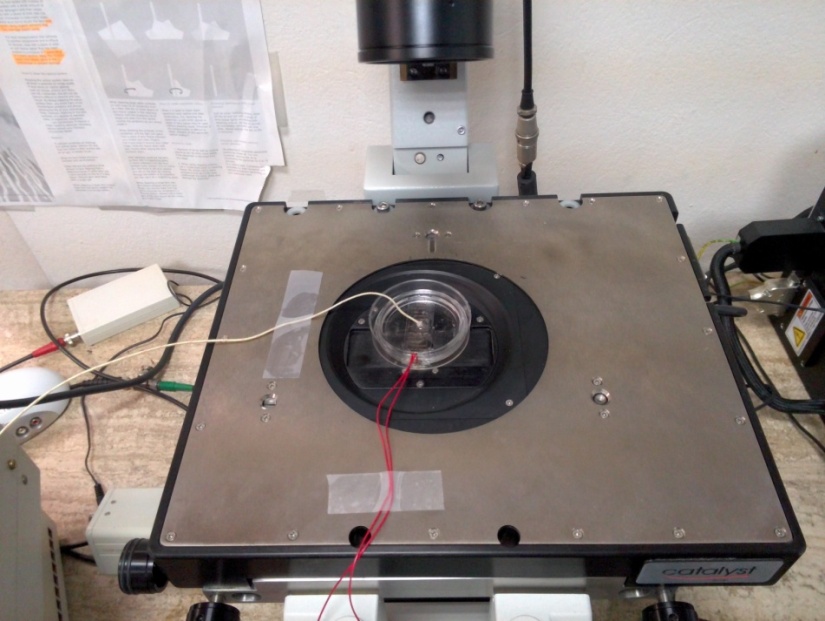 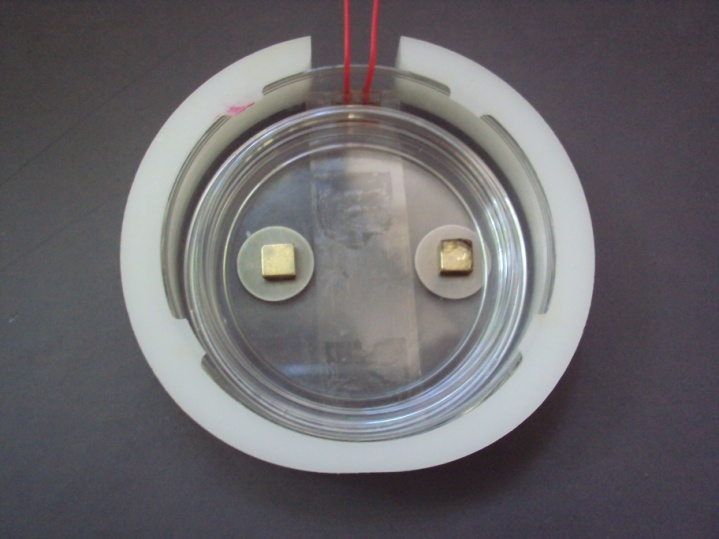 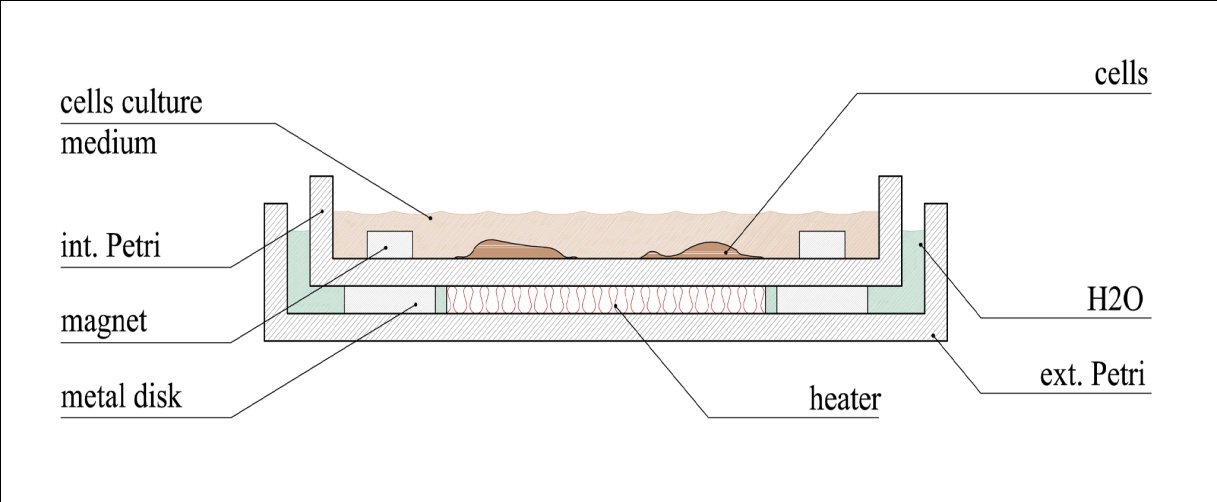 COMBINED TOPOGRAPHIC/MECHANICAL IMAGING PROTOCOL
5a)  Contact point determination
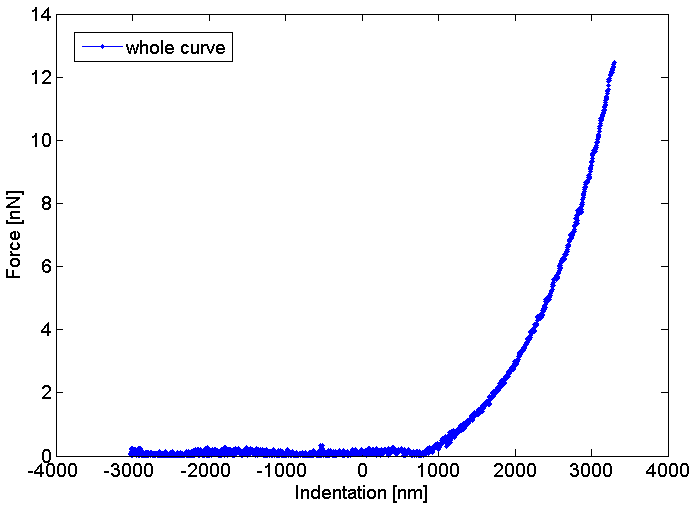 Algorithm for:
Force curve cut (noisy non-contact region plus a small region 
   near the contact point) and linearization
Fit on a suitable percentage of the cut-free indentation 
   region
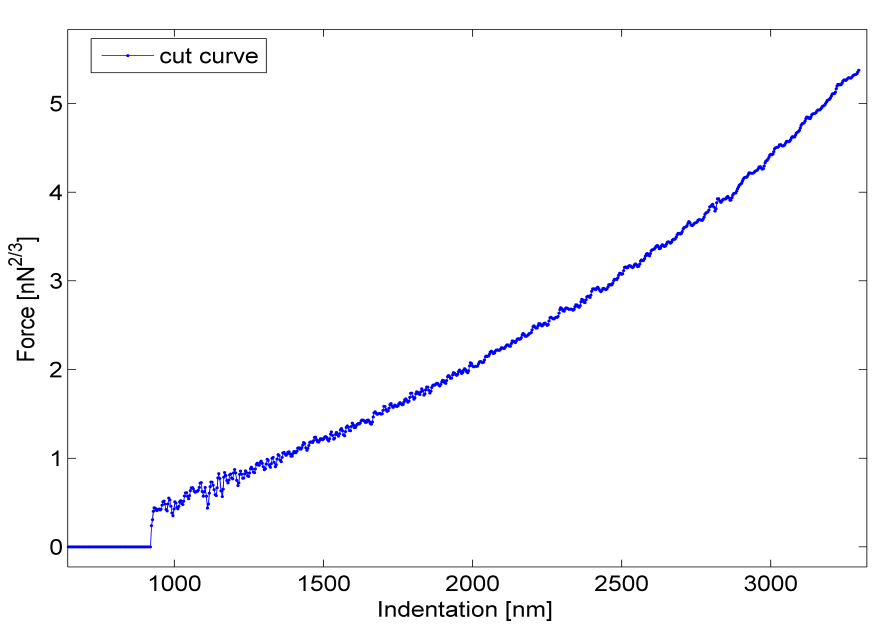 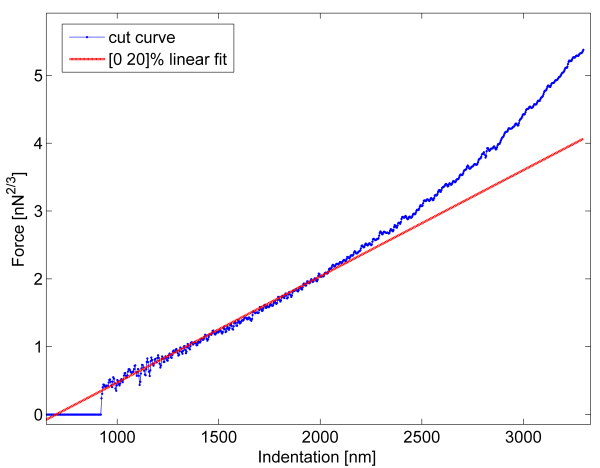 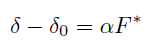 Estimated error:  dδ0  =  ± 10 nm
            Fast algorithm : about 1-2 mins for the whole force curves set
COMBINED TOPOGRAPHIC/MECHANICAL IMAGING PROTOCOL
5b)  Real topography map build-up
Cell from MDA-MB-231 line (human breast cancer)
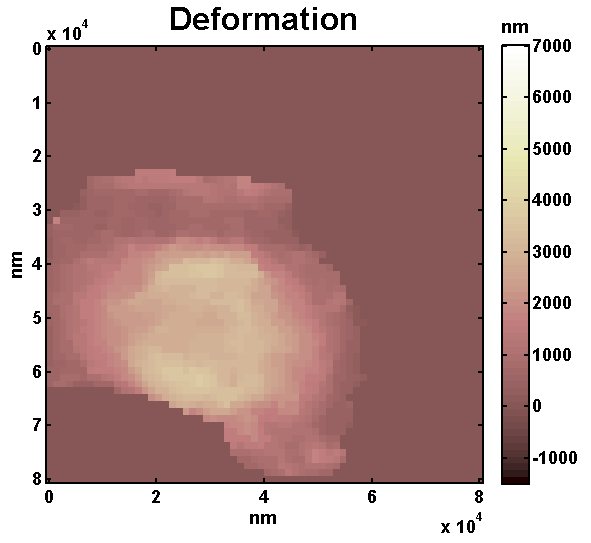 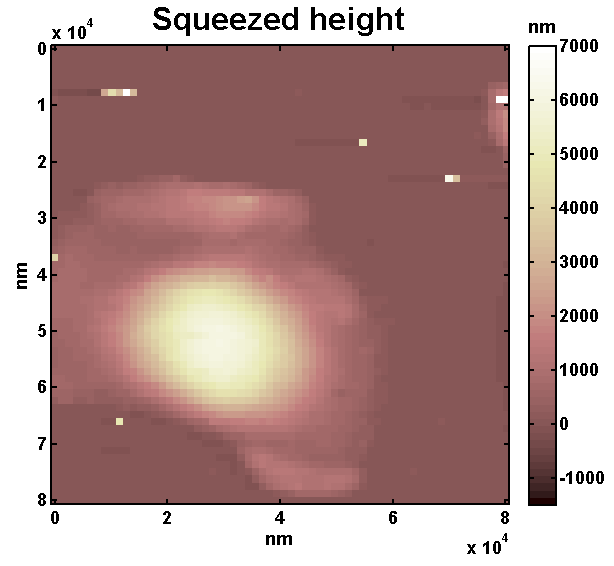 +
def.
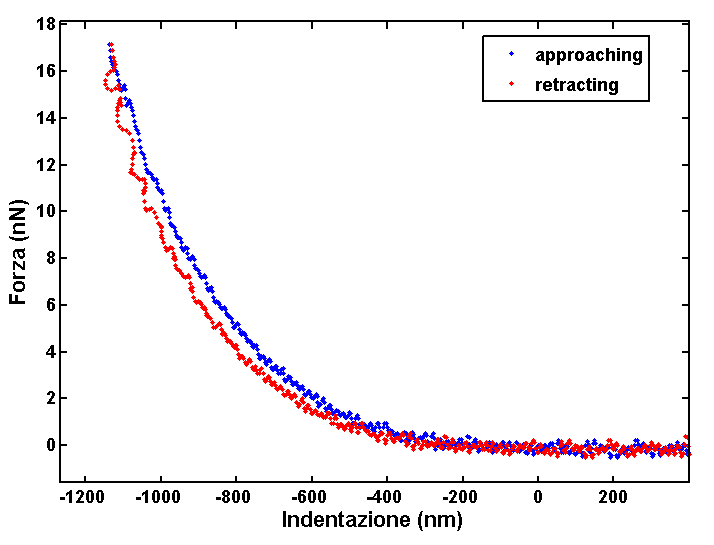 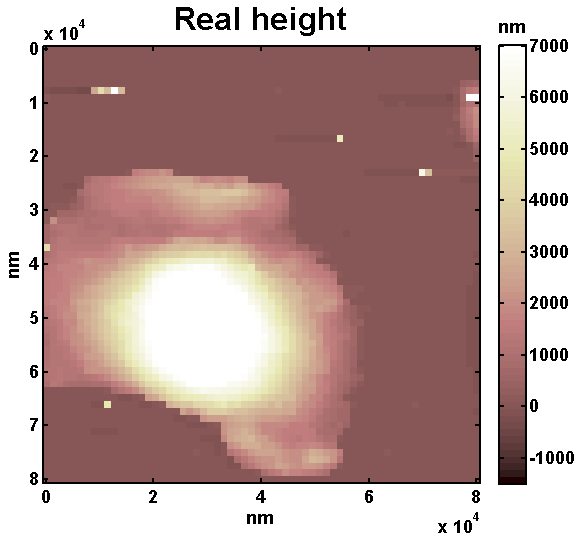 COMBINED TOPOGRAPHIC/MECHANICAL IMAGING PROTOCOL
5d)  Young modulus total error estimate
Two main contributions:
Intrinsic variability of the bio-system (cell-by-cell differences)
Errors due to the measurement process on the single cell (experimental parameters uncertainties propagation and intrinsic variability of the single cell)
E2
E1
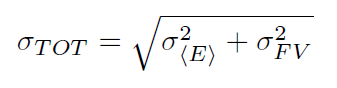 E3
EN
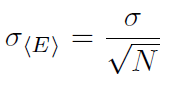 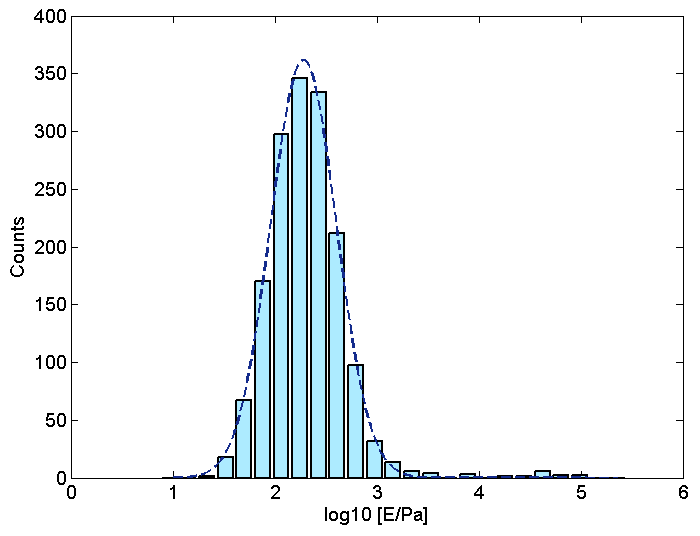 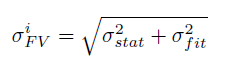 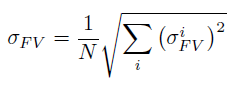